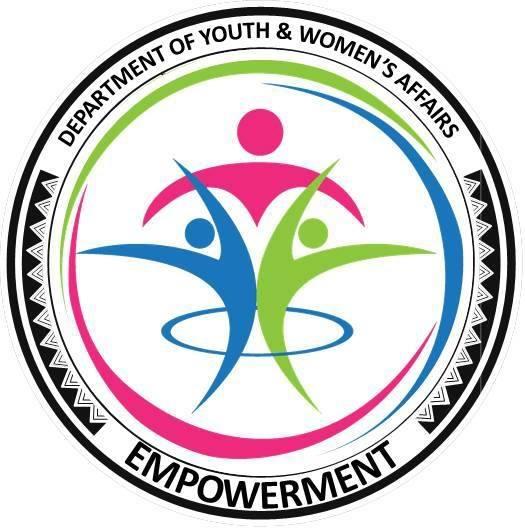 Department of Youth & Women’s Affairs (DYWA)
Our mission is to inspire growth for youth and women through instructive programs, skill training, seminars, cultural programs, and informational network programs. In addition, act as a liaison between resources, attain gender equality, promote health & wellness activities and ensure inclusion of persons with disabilities.

The vision of DYWA is to empower, uplift and improve the quality of life for the youth and women of American Samoa through nurturance, education, training, development information, networking and
services.
WHO WE ARE
WHAT IMPACT WE CAN MAKE
Including women in disaster planning creates resilience. 

Elevating women’s voices can reduce fear and panic during a disaster. It is a risk reduction and resilience building, with game-changing potential for the community.
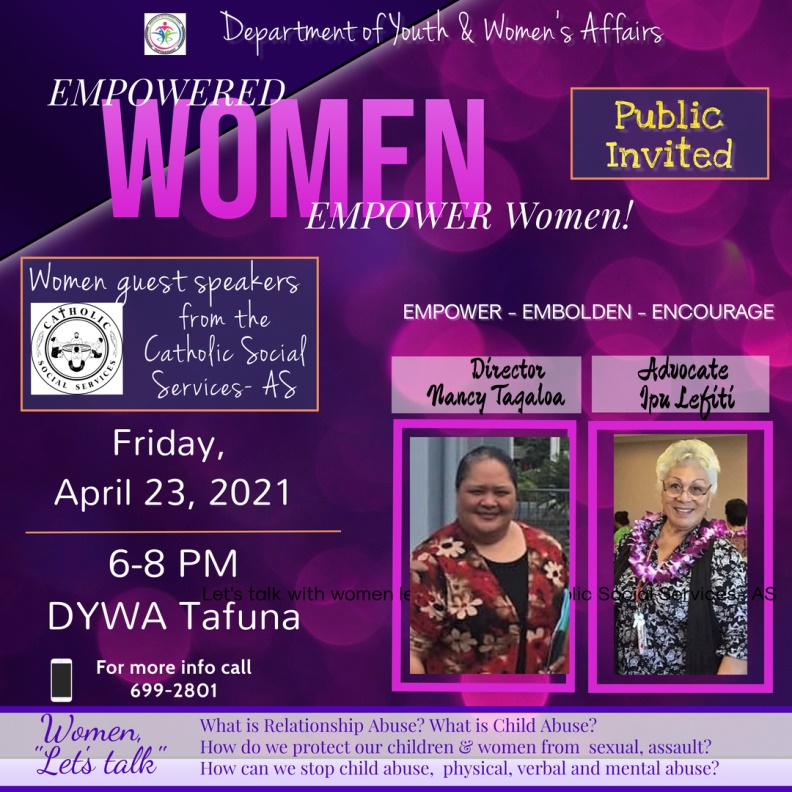 Women Coalition of American Samoa
The WCAS’s mission is to strengthen, empower, and unite (SEU) the women of American Samoa
Engaging with women responders
Access
Understanding
Reach
Voice
Solidarity
Gender transformative

-Women’s resilience to disasters knowledge Hub.
Building Security For Family
Challenges:
Inadequate housing conditions
Lack of financial resources
No emergency preparedness plans 
No communication
Building Security For Family
Positive reinforcement
Empower women to make her house a home

Empower women to build a safe and resilient community
Building Security For Family
:
Helpful solutions:
Make an evacuation route plan
Identify your shelter plan or meeting locations
Create an emergency community plan 
Prepare 72-hour kits
Partners Community Fair
Forming Partnerships
RECYCLE & REPRODUCE Plastic Workshop
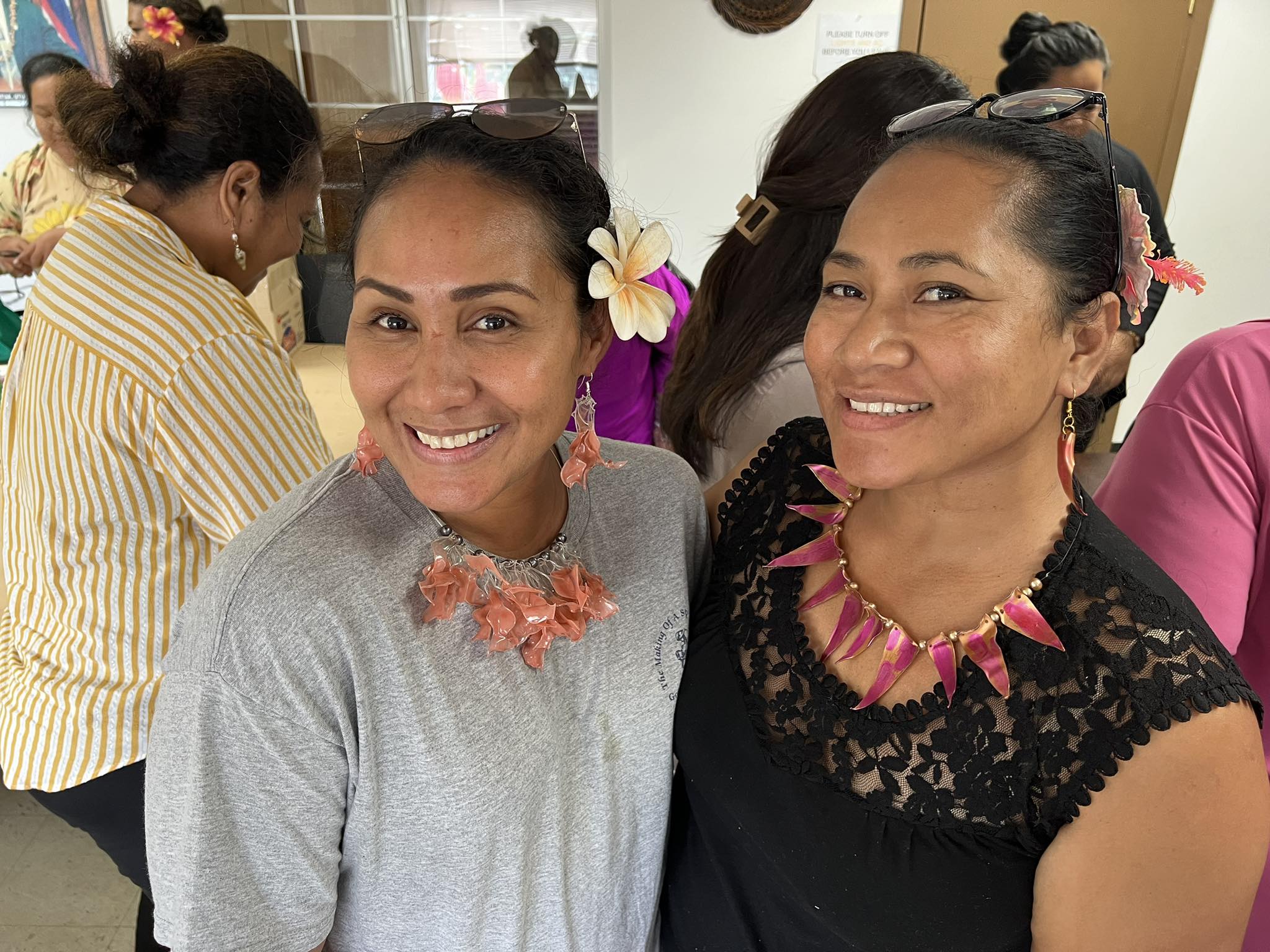 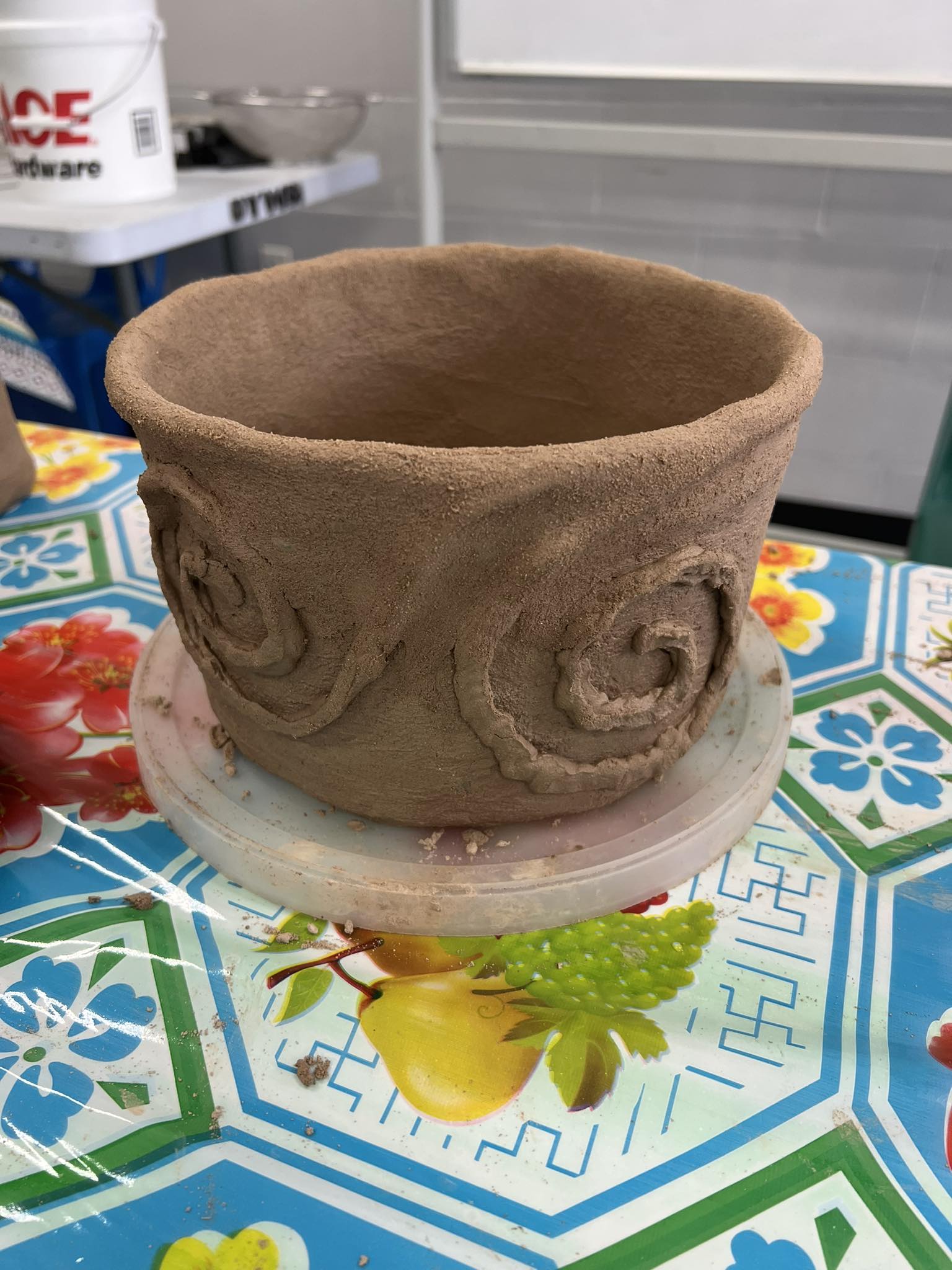 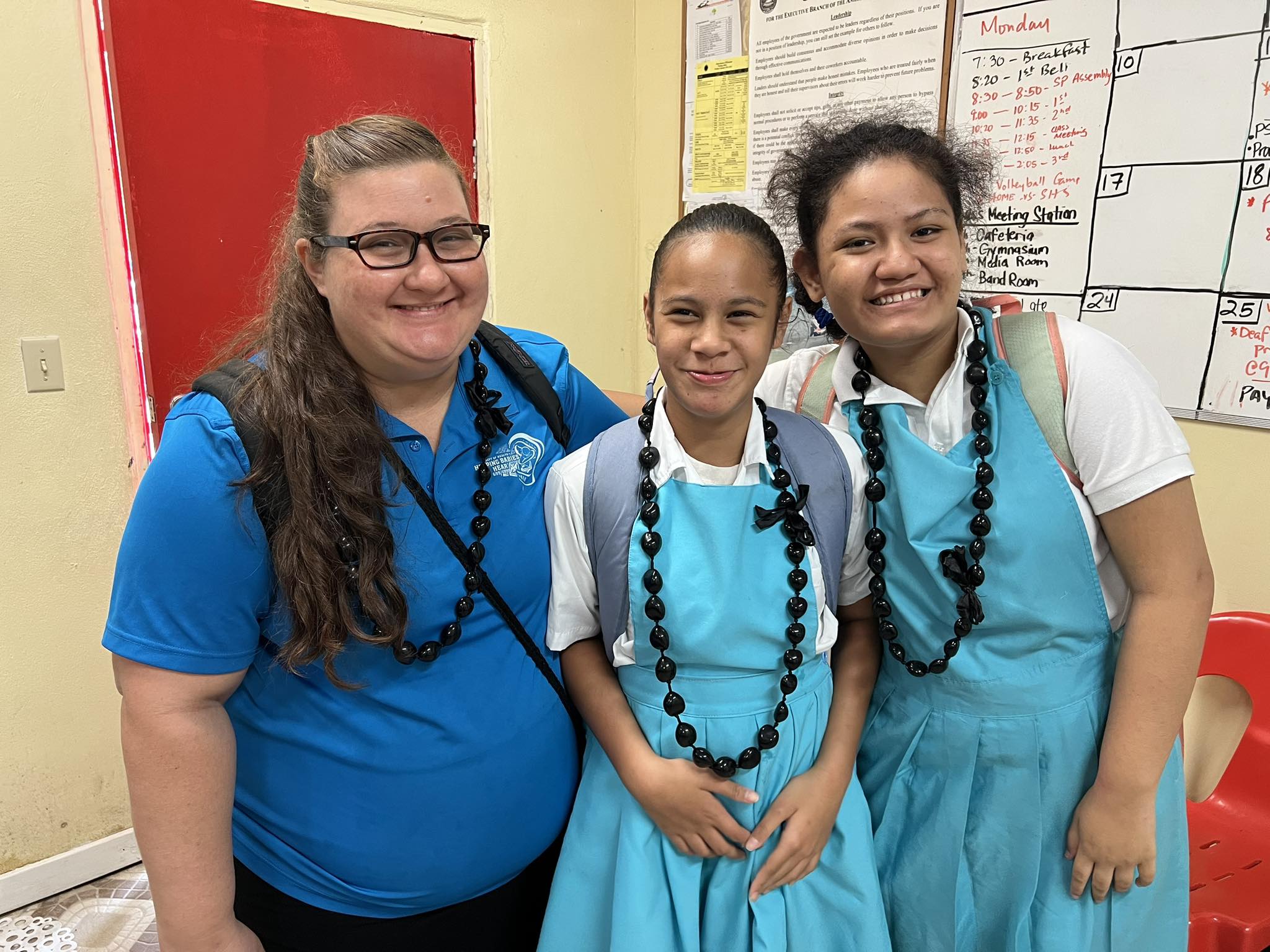 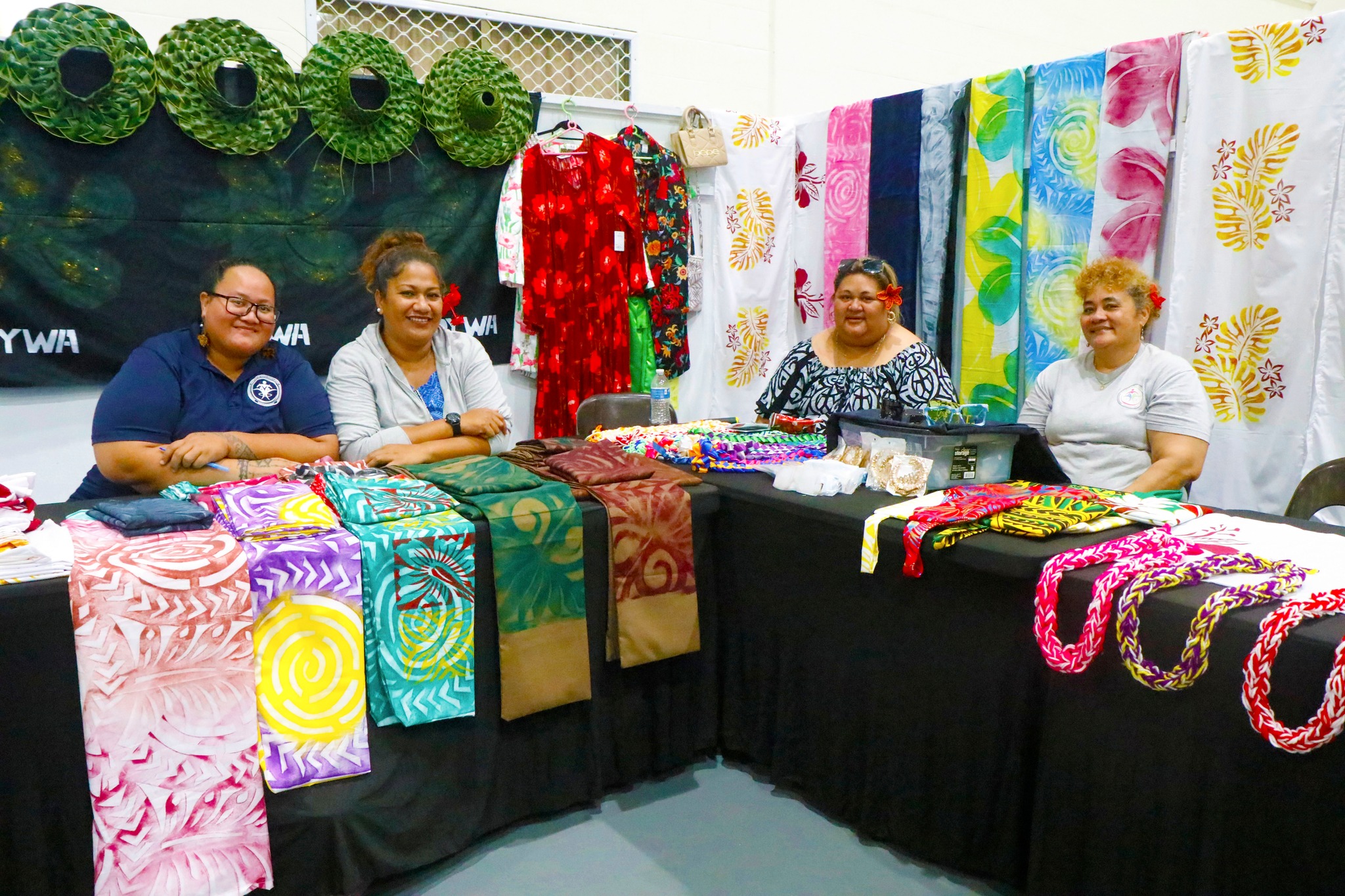 Tautua Samoa: Mental Health Resource Clinic
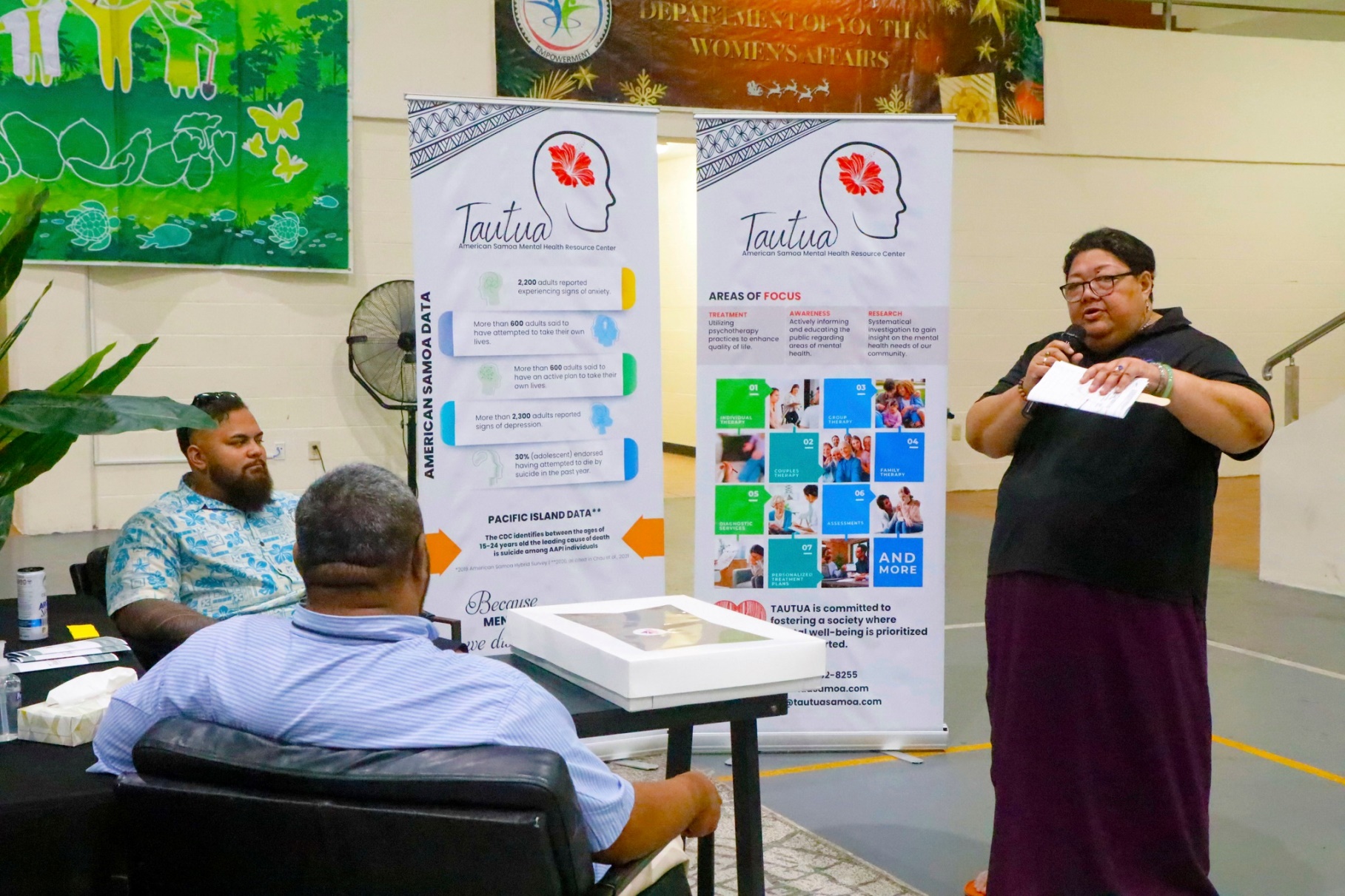 AS Homeland Security
AS Visitors Bureau
Territorial Administration on Adult
We cannot stop natural disasters but we can arm ourselves with knowledge; so many lives wouldn’t be lost if there was enough disaster preparedness.
-Petra Nemcova
Resilience is all about being able to overcome the unexpected. 
Sustainability is about survival. 
The goal of resilience is to thrive!
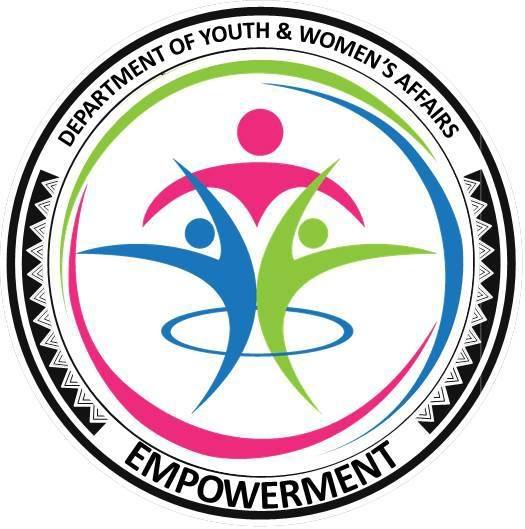